CONTENT CALENDAR PRESENTATION TEMPLATE EXAMPLE
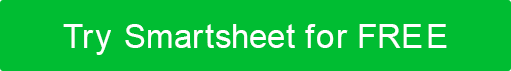 Notes for Using This Template
Enter Project Tasks in the chart area. 
 
Enter Label Owners in the key below the chart. 

Adjust bars to represent the length of time per task.  Add Start and End Dates, Due Dates, Milestone Dates, or additional Task Information within each bar or in the chart area.
TODAY
Campaign approved 00/00
Kick Off 00/00
Milestone 1
Testing Strategies 00/00
Milestone 1 – 00/00
Target and Audience Matrices Approved 00/00
Lead Response Plan 00/00
Creation Brief 00/00
Content / Creative Development 00/00
Final Asset Approval 00/00
Audience Testing 00/00
Task Owner 7
Task Owner 5
Task Owner 3
Task Owner 1
Task Owner 8
Task Owner 6
Task Owner 4
Task Owner 2
CONTENT CALENDAR PRESENTATION TEMPLATE EXAMPLE